Programming by Examples
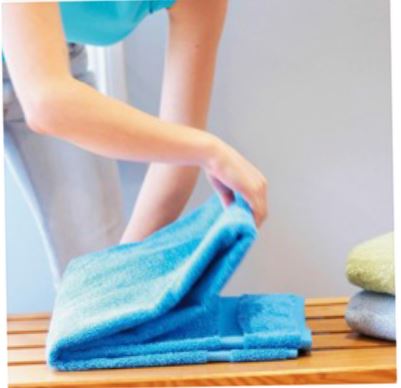 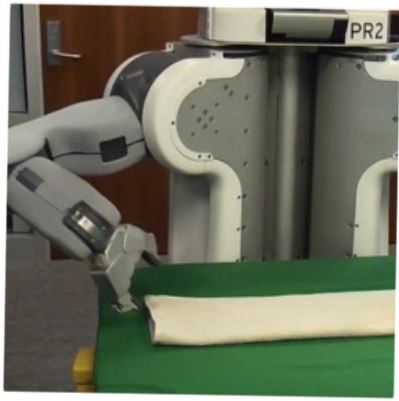 Sumit Gulwani
Microsoft
ECML/PKDD Conference
Sep 2019
Example-based help-forum interaction
300_w30_aniSh_c1_b  w30
300_w5_aniSh_c1_b  w5
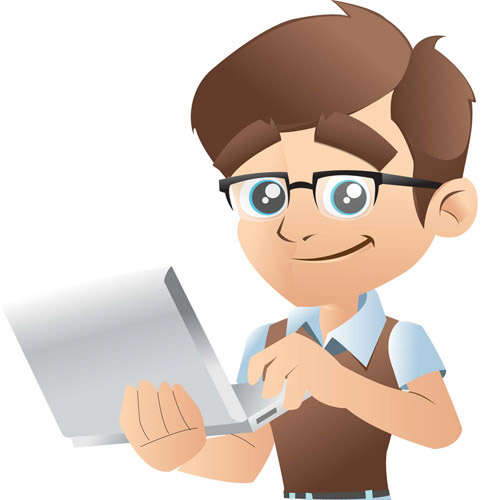 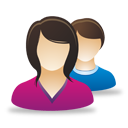 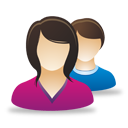 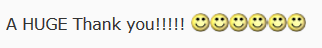 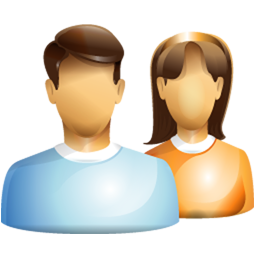 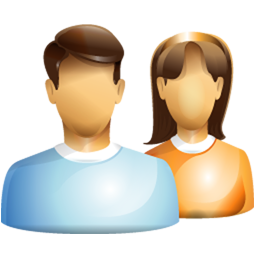 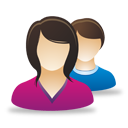 =MID(B1,5,2)
=MID(B1,5,2)
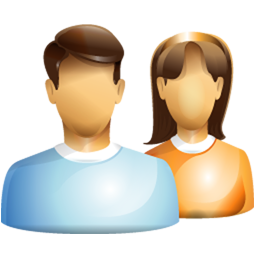 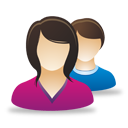 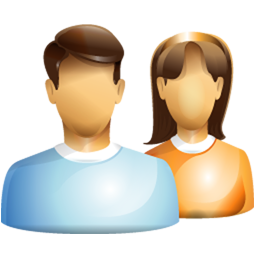 =MID(B1,FIND(“_”,$B:$B)+1, FIND(“_”,REPLACE($B:$B,1,FIND(“_”,$B:$B),””))-1)
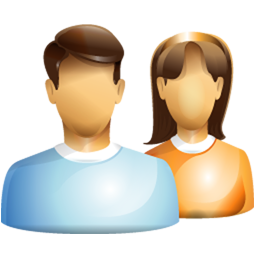 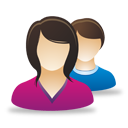 2
Flash Fill (Excel feature)
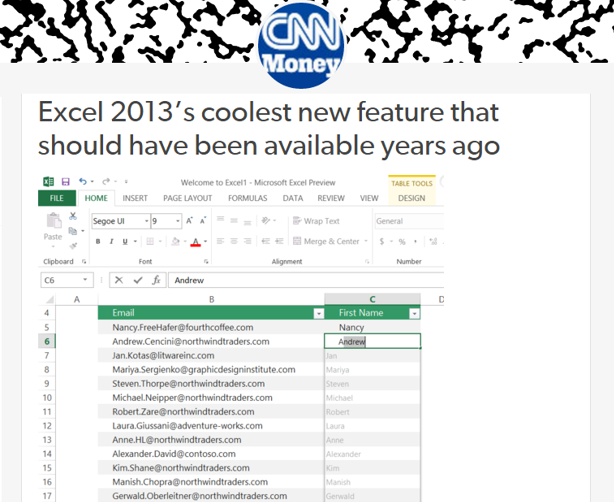 Excel 2013’s coolest new feature that
should have been available years ago
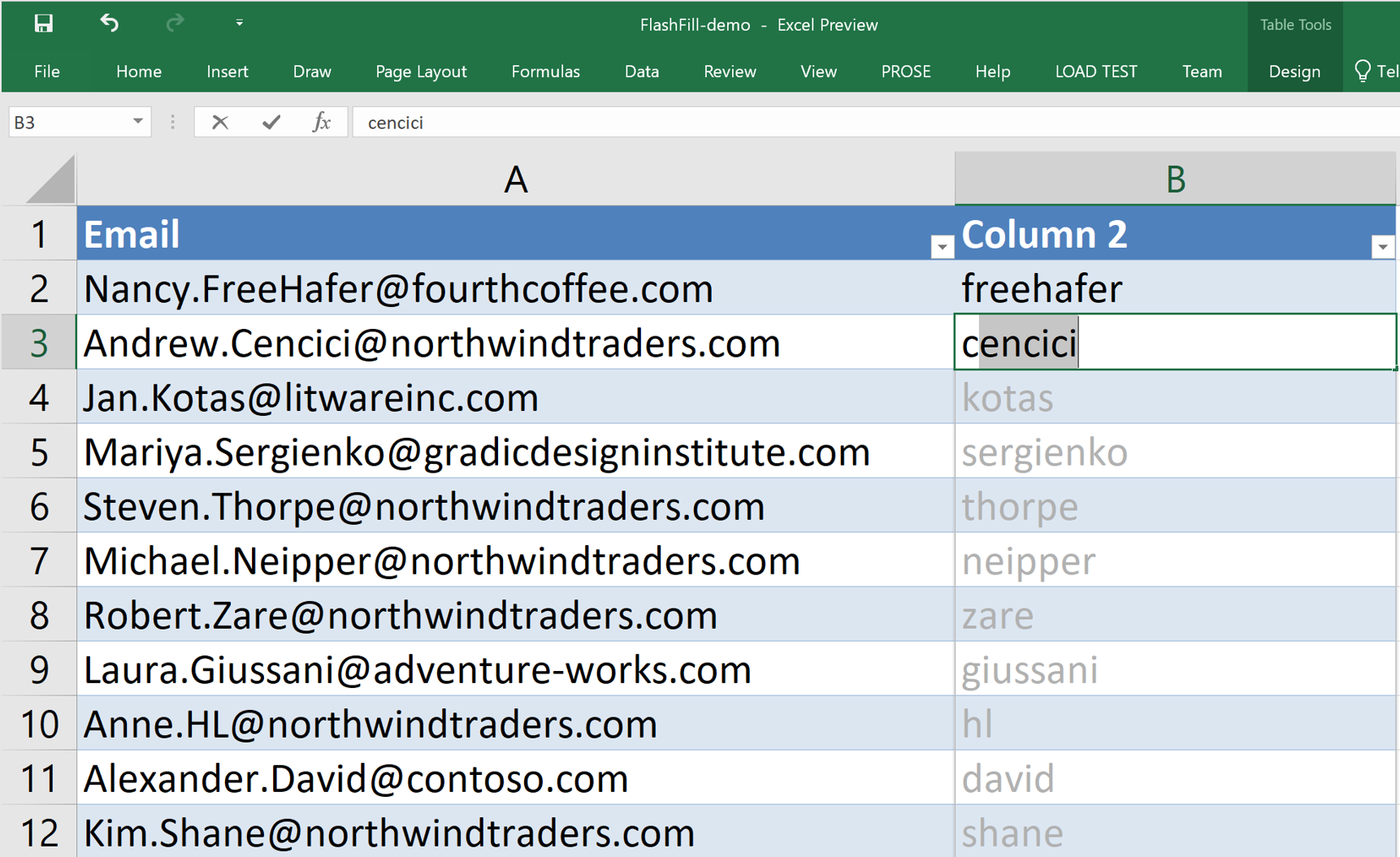 “Automating string processing in spreadsheets using input-output examples” 
[POPL 2011] Sumit Gulwani
3
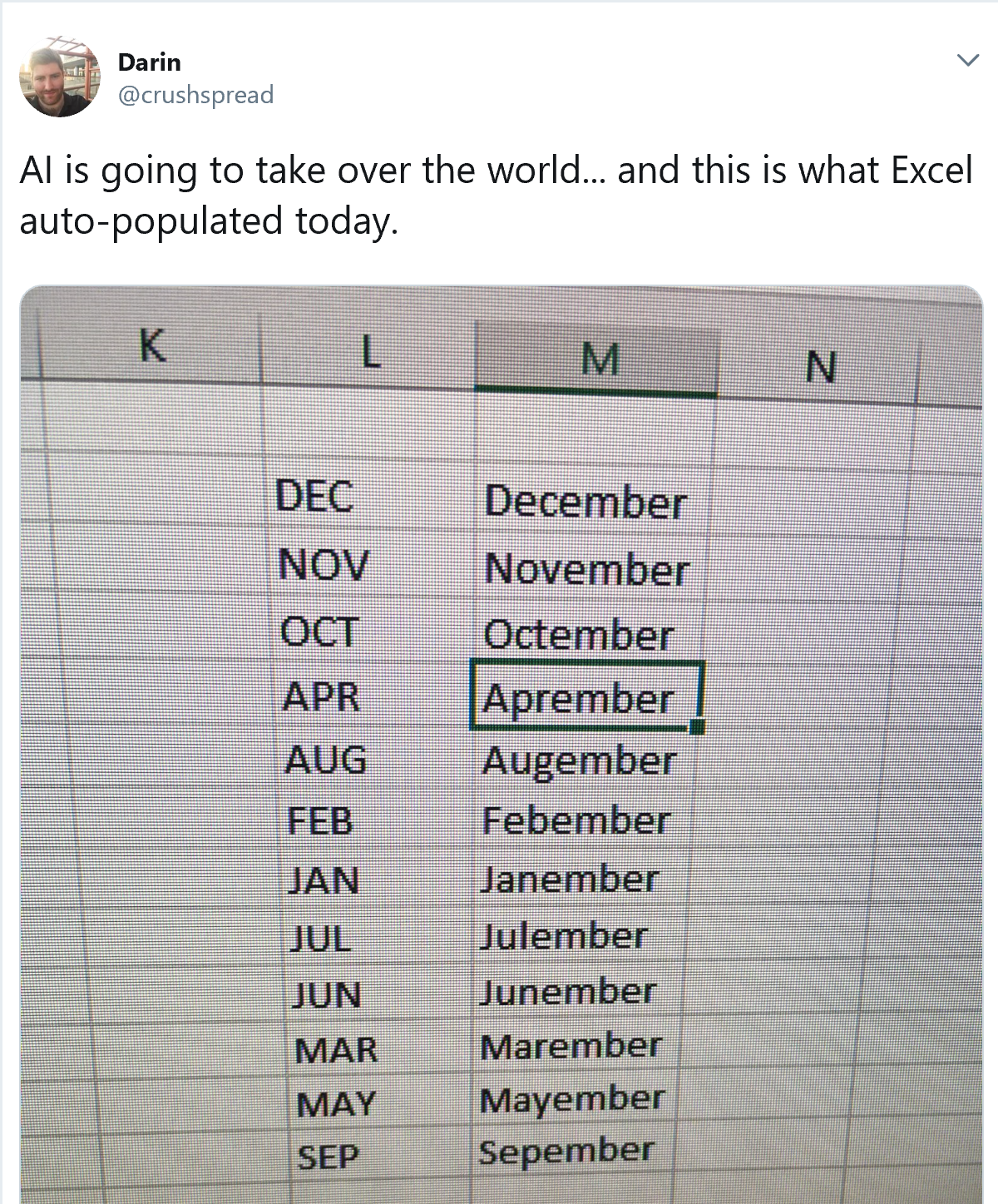 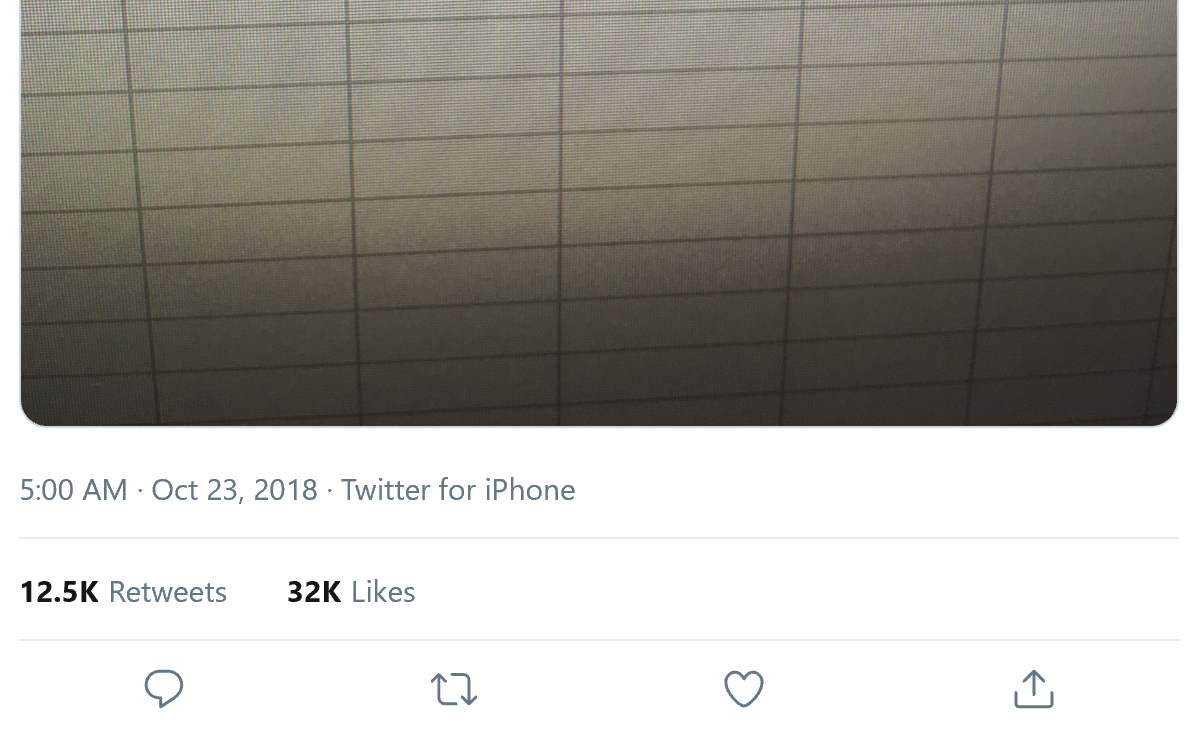 4
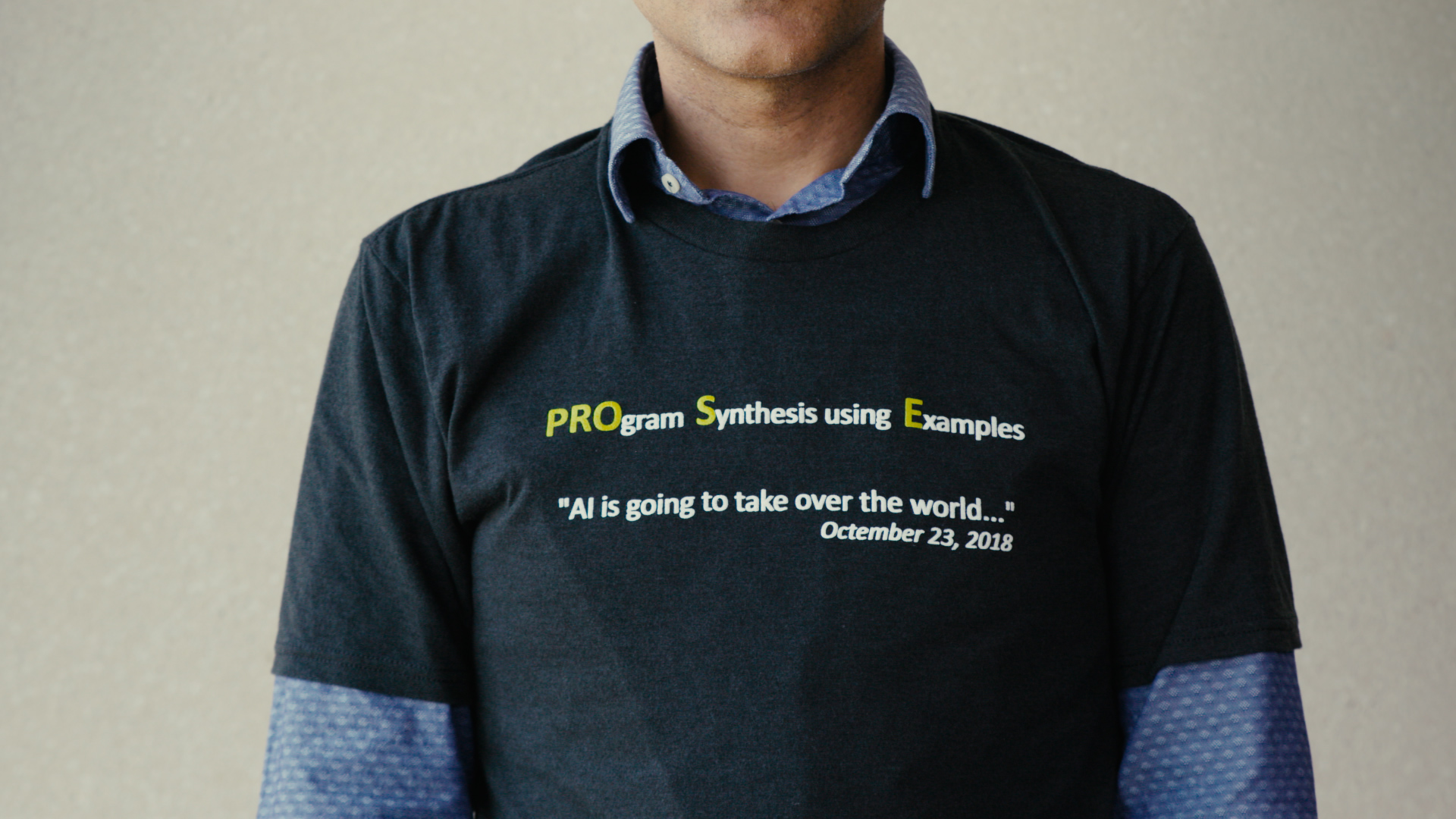 5
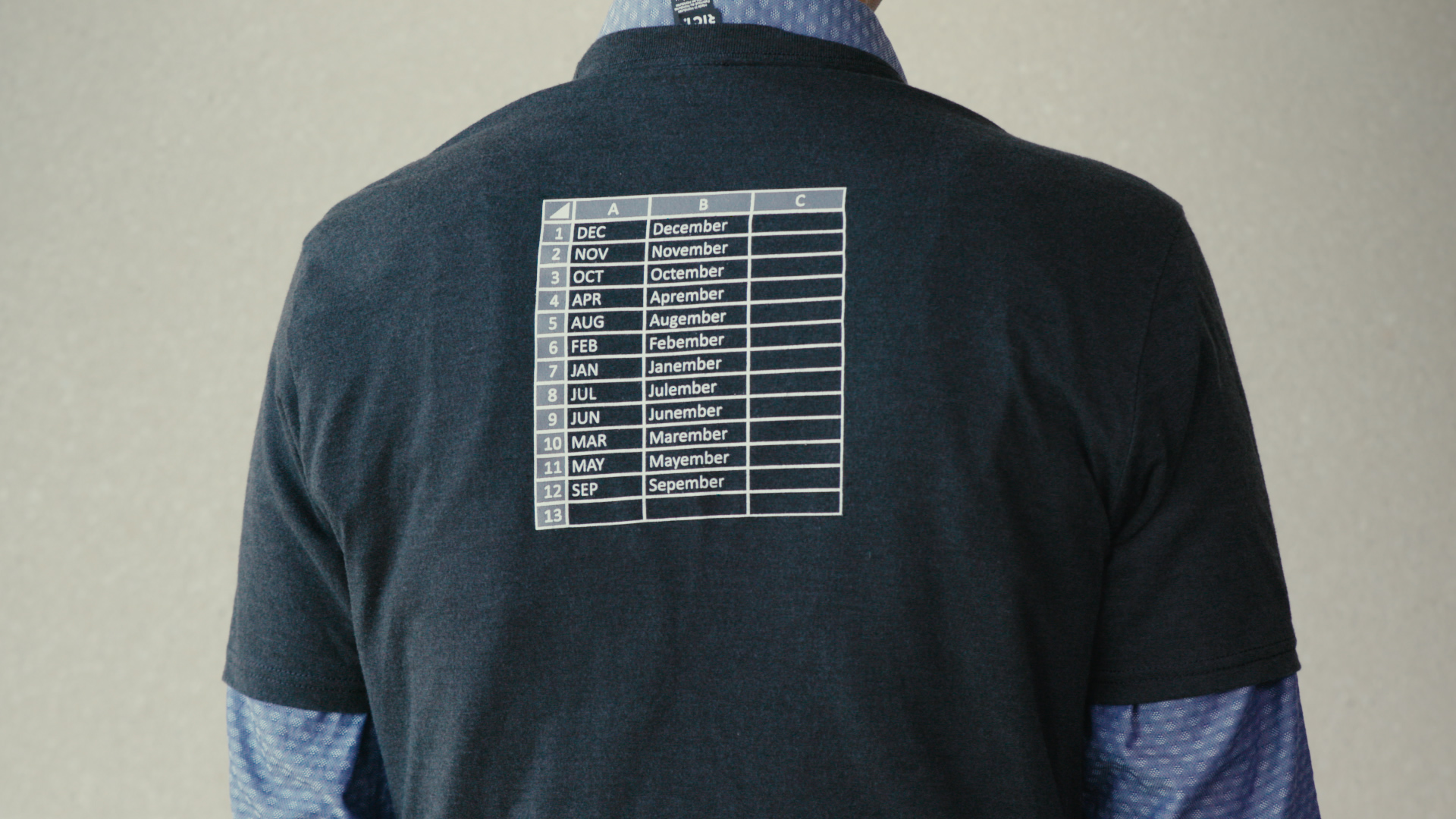 6
Number, DateTime Transformations
Excel/C#:
Python/C: 
Java:
#.00
.2f
#.##
[CAV 2012] “Synthesizing Number Transformations from Input-Output Examples”; Singh, Gulwani 
[POPL 2015] “Transforming Spreadsheet data types using Examples”; Singh, Gulwani
7
Table Extraction
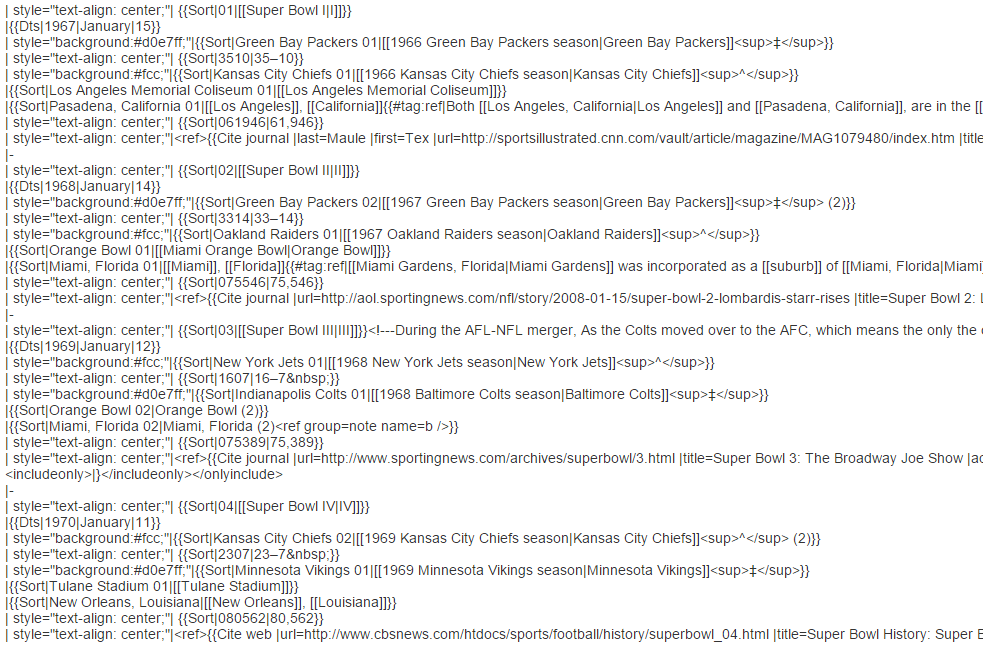 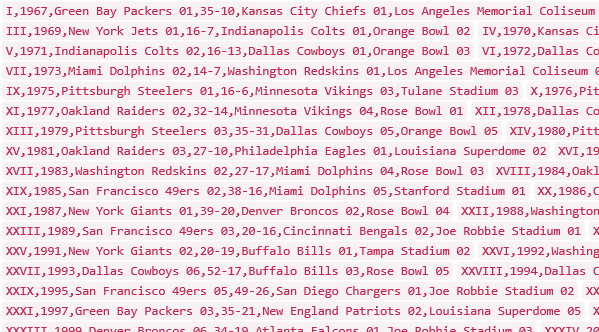 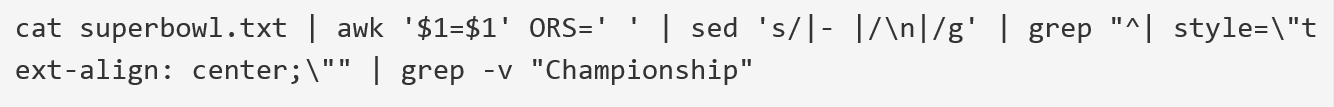 “FlashExtract: A Framework for data extraction by examples” 
[PLDI 2014] Vu Le, Sumit Gulwani
8
Table Reshaping
FlashRelate
From few examples of rows in output table
50% spreadsheets are semi-structured. 
KPMG, Deloitte budget millions of dollars for normalization.
“FlashRelate: Extracting Relational Data from Semi-Structured Spreadsheets Using Examples” 
[PLDI 2015] Dan Barowy, Sumit Gulwani, Ted Hart, Ben Zorn
9
PBE Architecture
Examples
Search Engine
DSL D
Examples
Program
set
Intended Program 
(in D)
Ranked
Program set
Disambiguator
Program Ranker
Huge search space
Prune using Logical reasoning
Guide using Machine learning
Test inputs
Under-specification 
Guess using Ranking (PL features, ML models)
Interact: leverage extra inputs (clustering) and programs (execution)
“Programming by Examples: PL meets ML” 
[APLAS 2017] Sumit Gulwani, Prateek Jain
10
Flash Fill DSL
Kth position in X whose left/right side matches with R1/R2.
“Automating string processing in spreadsheets using input-output examples” 
[POPL 2011] Sumit Gulwani
11
Search Idea 1: Deduction
“FlashMeta: A Framework for Inductive Program Synthesis”
[OOPSLA 2015] Alex Polozov, Sumit Gulwani
12
Search Idea 1: Deduction
“FlashMeta: A Framework for Inductive Program Synthesis”
[OOPSLA 2015] Alex Polozov, Sumit Gulwani
13
Search Idea 2: Learning
Machine Learning for ordering search
Which grammar production to try first?
Which sub-goal resulting from inverse semantics to try first?

Prediction based on supervised training 
standard LSTM architecture
Training: 100s of tasks, 1 task yields 1000s of sub-problems.
Results: Up to 20x speedup with average speedup of 1.67
“Neural-guided Deductive Search for Real-Time Program Synthesis from Examples” 
[ICLR 2018] Mohta, Kalyan, Polozov, Batra, Gulwani, Jain
14
Ranking Idea 1: Program Features
P1:  Lower(1st char) + “.s.”
P2:  Lower(1st char) + “.” + 3rd char + “.”
P3:  Lower(1st char) + “.” + Lower(1st char after space) + “.”

Prefer programs (P3) with simpler Kolmogorov complexity
Fewer constants
Smaller constants
“Predicting a correct program in Programming by Example”
[CAV 2015] Rishabh Singh, Sumit Gulwani
15
Ranking Idea 2: Output Features
P1:  Input + “]”
P2:  Prefix of input upto 1st number + “]”

Examine features of outputs of a program on extra inputs:
IsYear, Numeric Deviation, # of characters, IsPerson
“Learning to Learn Programs from Examples: Going Beyond Program Structure” 
[IJCAI 2017] Kevin Ellis, Sumit Gulwani
16
Disambiguation
Communicate actionable information back to user.

Program-based disambiguation
Enable effective navigation between top-ranked programs.
Highlight ambiguity based on distinguishing inputs.

Heuristics that can be machine learned
Highlight ambiguity based on clustering of inputs/outputs.
When to stop highlighting ambiguity?
[UIST '15] “User Interaction Models for Disambiguation in Programming by Example”
[OOPSLA ‘18] “FlashProfile: A Framework for Synthesizing Data Profiles”
17
ML in PBE
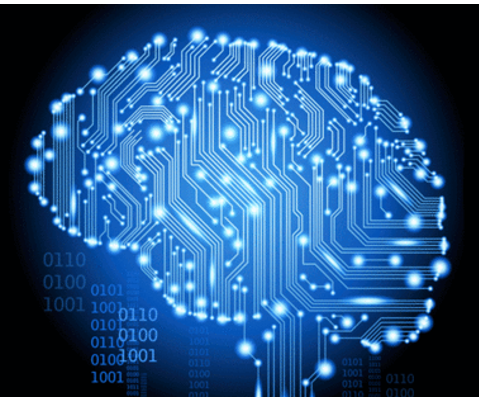 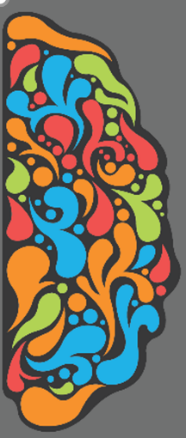 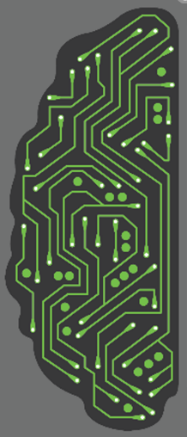 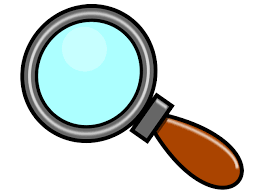 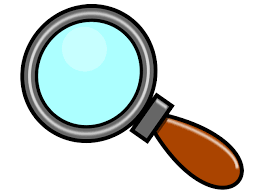 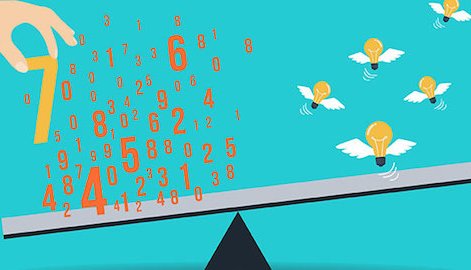 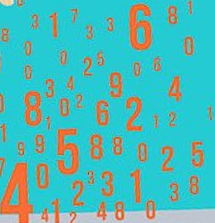 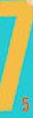 Model
Features
+
Creative heuristics
Logical strategies
PBE Component
+
Can be learned and maintained by ML-backed runtime
Advantages
Better models
Less time to author
Online adaptation, personalization
Written by developers
“Programming by Examples: PL meets ML” 
[APLAS 2017] Sumit Gulwani, Prateek Jain
18
Mode-less Synthesis
Non-intrusively watch, learn, and make suggestions

Advantages: Usability, Avoids Discoverability 

Applications: Document Editing, Code Refactoring, Robotic Process Automation

Key Idea: Identify related examples within noisy action traces
“On the Fly Synthesis of Edit Suggestions”
[OOPSLA 2019] Miltner, Gulwani, Le, Luang, Radhakrishna, Soares, Tiwari, Udupa
19
Predictive Synthesis
Synthesis of intended programs from just the input.
Predictive Synthesis : PBE :: Unsupervised : Supervised ML

Applications: Tabular data extraction, Join, Sort, Split

Key Idea: Structure inference over inputs
“Automated Data Extraction using Predictive Program Synthesis”
[AAAI 2017] Mohammad Raza, Sumit Gulwani
20
Synthesis of Readable Code
Synthesis in target language of choice.
Python, R, Scala, PySpark

Advantages: 
Transparency
Education
Integration with existing workflows in IDEs, Notebooks

Challenges: Quantify readability, Quantitative PBE 

Key Idea: Observationally-equivalent (but non-semantic preserving) transformation of an intended program
21
Program Synthesis meets Notebooks
A match made in heaven!

PS can synthesize small code fragments. Sufficient for notebook cell-based programming.

PS can synthesize code in different languages. 
A good solution for polyglot challenge in notebooks.

PS needs interactivity. Notebooks provide that.
22
Other Topics in Program Synthesis
Search methodology: Code repositories [Murali et.al., ICLR 2018]

Language: Neural program induction
[Graves et al., 2014; Reed & De Freitas, 2016; Zaremba et al., 2016]


Intent specification: 
Natural language [Huang et.al., NAACL-HLT 2018; Gulwani, Marron SIGMOD 2014, Shin et al. NeurIPS 2019]
Conversational pair programming

Applications: 
Super-optimization for model training/inference
Personalized Learning [Gulwani; CACM 2014]
23
Conclusion
Program Synthesis: key to next-generational programming
Future: Multi-modal programming with Examples and NL
100x more programmers
10-100x productivity increase in several domains.

Next-generational AI techniques under the hood
Logical Reasoning + Machine Learning


Questions/Feedback: Contact me at sumitg@microsoft.com
Microsoft PROSE (PROgram Synthesis by Examples) Framework
Available for non-commercial use : https://microsoft.github.io/prose/
24